Марксизм як політичне вчення
План
1. Базові засади марксизму. 
2. Політико-економічна теорія К. Маркса.
3. Політичні погляди Ф. Енгельса.
Марксизм
система поглядів, що базується на принципах матеріалістичної діалектики і розвиває ідею соціалістичного ладу як такого, де буде подолана проблема відчуження трудящих від результатів праці.
поняття
Матеріалізм – вчення про визначальну роль матеріальних (природних, економічних чинників). Буття – первинне, ідеї - вторинні
Діалектика – вчення про рух, розвиток, протиріччя
джерела
діалектика  Г.-В.Геґеля
матеріалістичне вчення Л.Фейєрбаха
класична політекономія 
утопічний соціалізм К.-А. де Сен-Сімона, Ш.Фурьє та Р.Оуена. 
соціаліст П.-Ж.Прудон
еволюційне вчення Ч.-Р.Дарвіна
Основні спільні праці
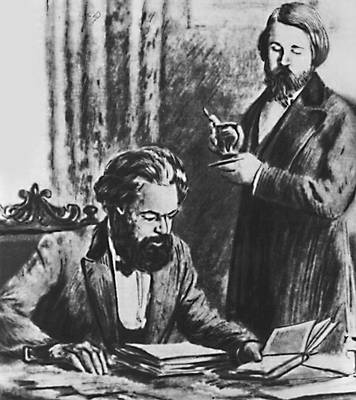 «Німецька ідеологія»
 «Маніфест 
комуністичної партії»
(1848)
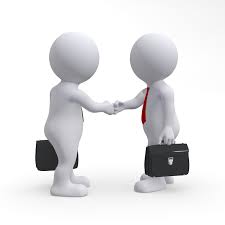 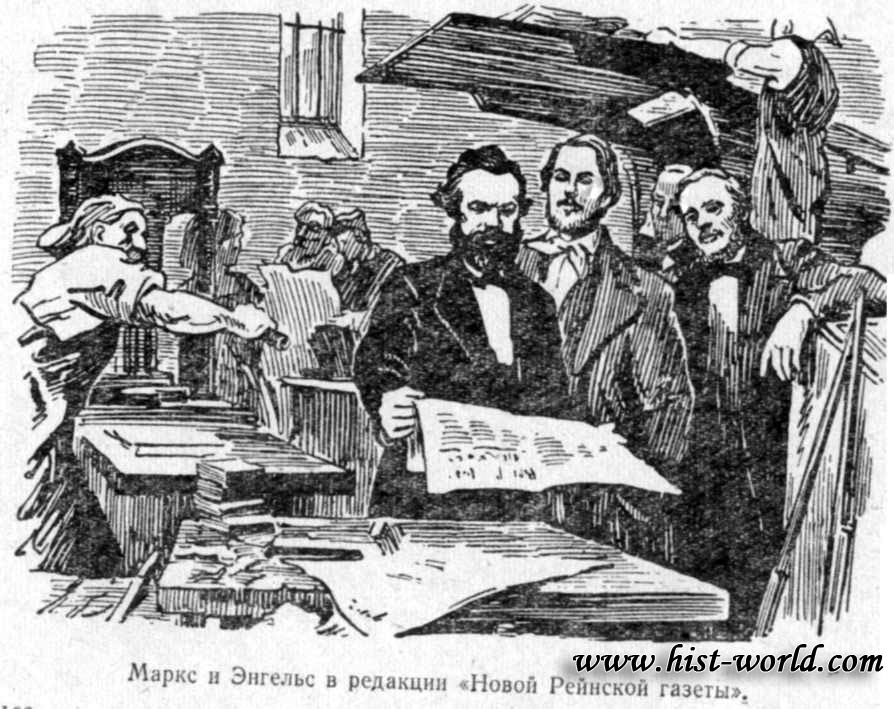 Карл Маркс 1818–1883
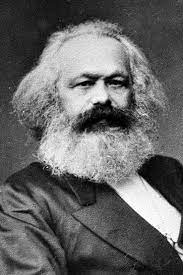 Праці
"Капітал" (1867, 1-й т.) 
"Громадянська війна у Франції" (1871) 
 "Критика Готської програми" (1875)
основоположник матеріалістичного розуміння історії
визнання важливої ролі чинників економічного характеру у суспільному розвитку

зі зміною економічної основи (тобто способу виробництва – переходу від привласнюючого до відтворюючого типів господарювання, та характеру виробничих відносин) відбувається переворот у всій величезній надбудові, тобто у суспільстві, де і мораль, і культура є віддзеркаленням соціально-економічних процесів.
Буття визначає свідомість
Способи виробництва
Суспільно-економічна формація
Тип суспільства, що базується на певному способі виробництва
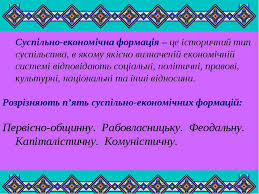 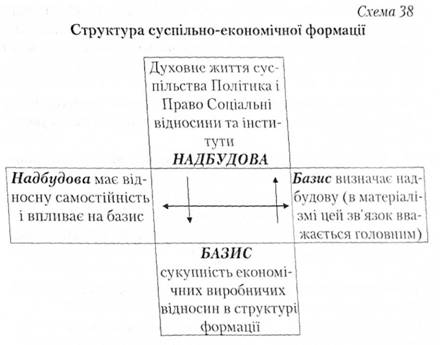 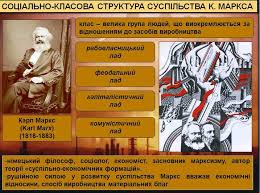 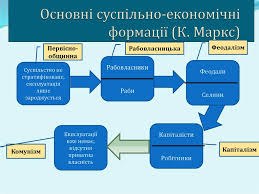 дві фази комуністичного суспільства
Соціалістична – збережуться деякі елементи буржуазного права у зв’язку з розподілом за працею (тобто кожен отримує винагороду за результатами праці)

Комуністична, коли здійсниться принцип розподілу за потребами, відпаде потреба у праві та державі.
праця «Капітал»
Характеристика капіталістичного ладу

Розробив категорію «відчуження»

через відчуження продукту праці 
виявляється сутність капіталістичного ладу: антагонізм між працею та капіталом, тобто людина працює (мається на увазі найманий робітник), але результатами її праці скористається капіталіст!
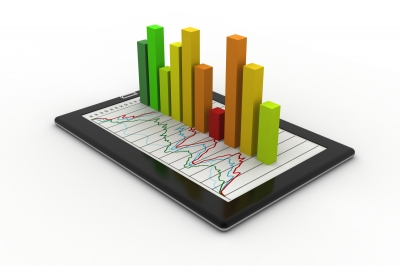 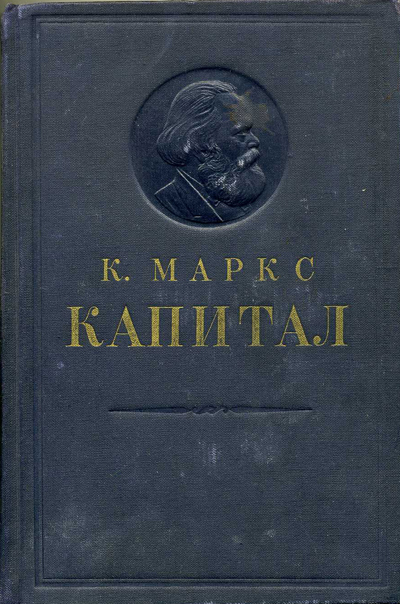 Держава –організація виключно панівного класу
Пролетаріат через революцію завойовує політичну владу


Диктатура пролетаріату


відмирання політичної  влади (держави) в комуністичному суспільстві
держава
відкинув принцип розподілу влади; ідея об’єднання в одному органі як законодавчої, так і виконавчої влади стала основою більшовицької концепції Рад
Роль пролетаріату
процес звільнення людини від залежності повинен здійснити найбільш відчужений клас – пролетаріат.
Диктатура пролетаріату
ідея необхідності революційної диктатури пролетаріату
Навіть на етапі соціалізму!


Приклад диктатури робітничого класу - Паризька комуна (1871) як взірець поєднання законодавчої та виконавчої влади
насильство
«Доки існують інші класи, а особливо клас капіталістів, доки пролетаріат з ним бореться (бо вороги не зникають), він повинен застосовувати засоби насильства»
Енгельс Фрідріх (1820 – 1895)
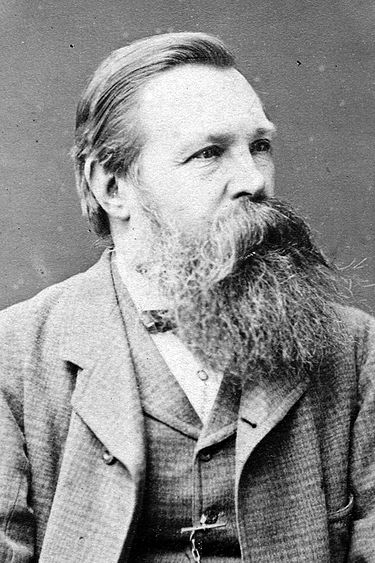 Праці
"Анти-Дюрінг" (1878)
"Походження сім'ї, приватної власності та держави" (1884)
"Людвіг Фейєрбах і кінець класичної німецької філософії" (1886)
захищав ідеї Маркса
«Анти-Дюрінґ» - праця, у якій викладено основи діалектичного та історичного матеріалізму:

економічні чинники є рушійними силами прогресу
охарактеризовано закони діалектики – закон заперечення заперечення та інші
виправдано прийнятність насилля в революціях.
Походження держави
«Походження сім’ї, приватної власності і держави» (1884). 

«в усіх випадках залишається
 по суті машиною для 
придушення пригнобленого, експлуатованого класу».
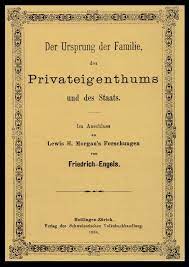 цитата
«Держава існує не споконвічно. Були суспільства, які обходилися без неї, які й поняття не мали про державу і державну владу. На певному рівні економічного розвитку, який неодмінно був пов’язаний із поділом суспільства на класи, держава стала в силу цього поділу необхідністю»
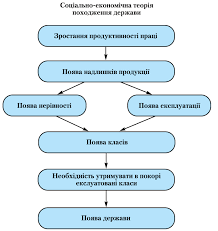 Поділи праці
Виникнення скотарства і землеробства
Відокремлення ремесел
Виникнення торгівлі
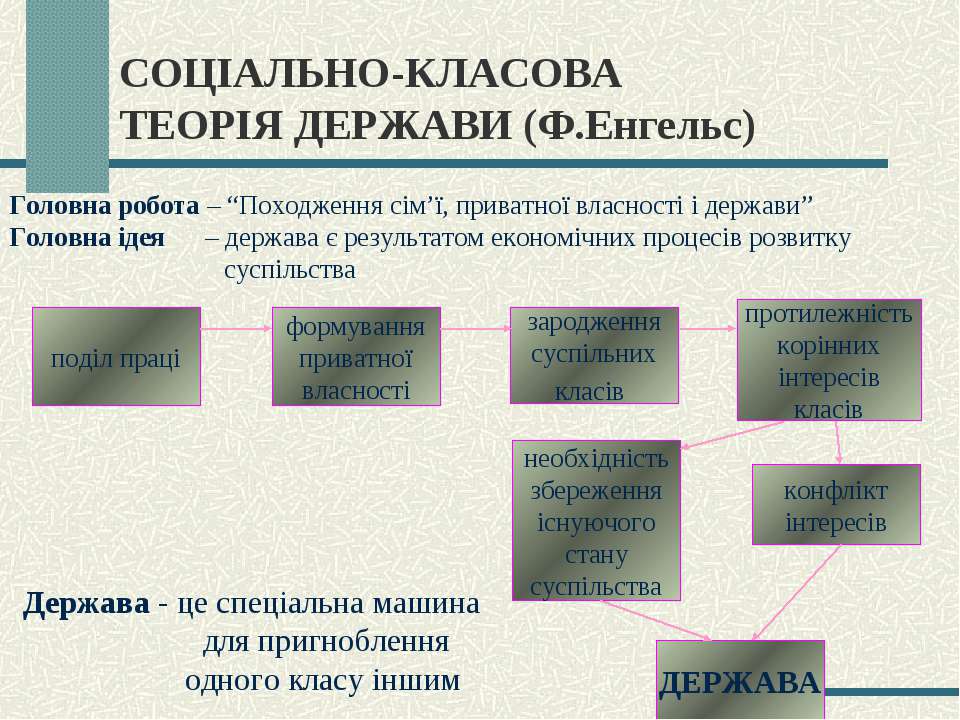 Типологія держав за їх класовою сутністю
ідея відмирання політичної влади (держави) в комуністичному суспільстві
Відправити її «до музею старожитностей, поруч із прялкою і з бронзовою сокирою»

класи зникнуть так само неминуче, як неминуче вони в минулому виникли


зникне неминуче й держава
комунізм
держава відімре сама по собі
 економіка стане плановою
знищена протилежність між розумовою і фізичною працею
знищена протилежність між містом і селом.
Ставлення до революції
Еволюція поглядів

Революція 

Або 
чисто теоретично можна уявити мирне здійснення вимог соціалістичної партії в демократичних республіках (Франції, США) або в таких монархіях, як Англія
Успіхи соціалістичних партій
легальна соціалістична революція (тобто ненасильницька)

буржуазія й уряд стали боятися легальної діяльності робітничої  партії більше, ніж нелегальної, успіхів на виборах набагато більше, ніж успіхів повстання.